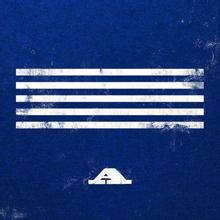 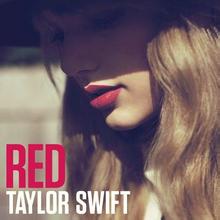 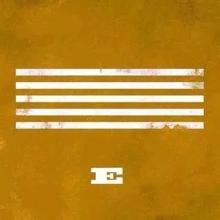 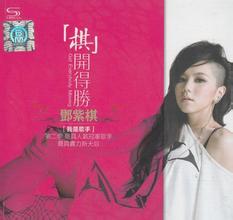 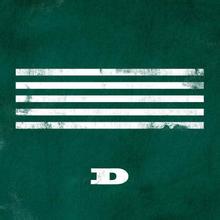 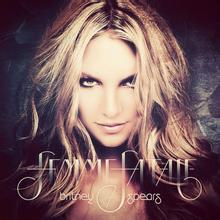 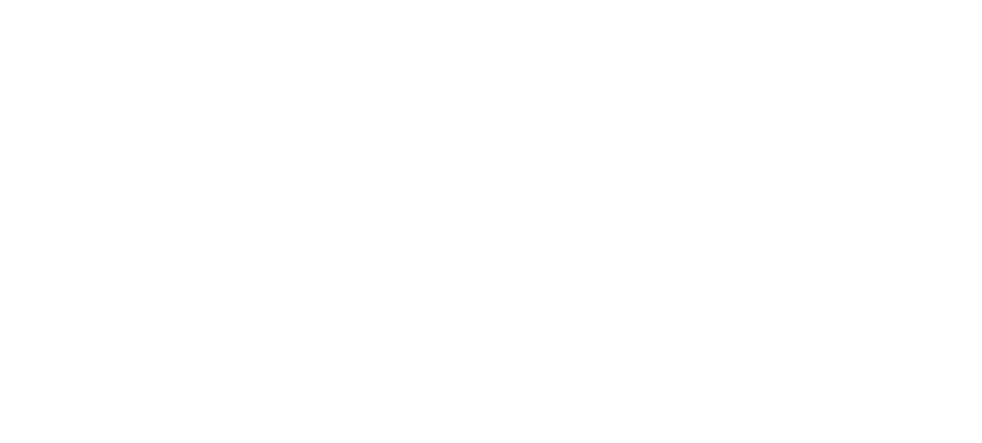 人教版高中英语 Module 3 
Unit 2 Healthy Eating

Chicken Fried --- Shawn Smith

洪铭婕 华南师范大学外文学院
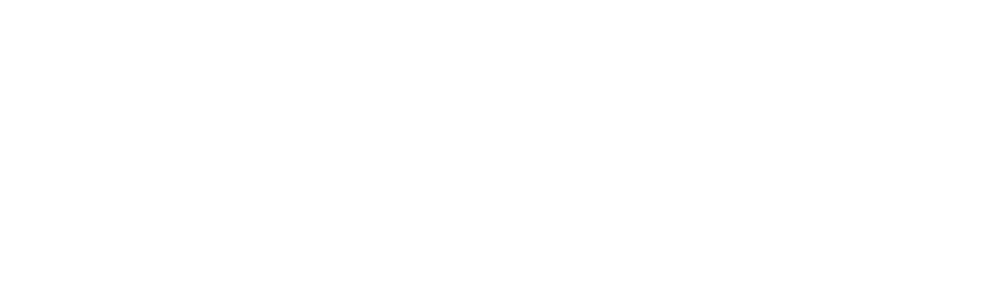 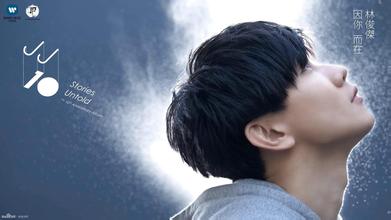 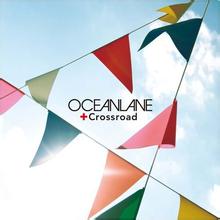 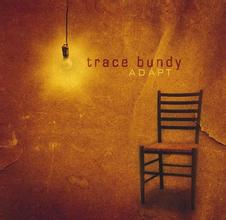 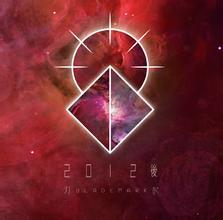 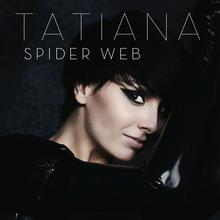 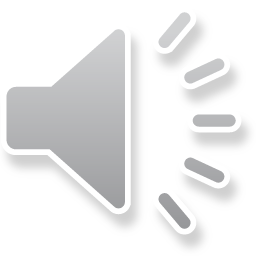 Chicken Fried
Shawn Smith
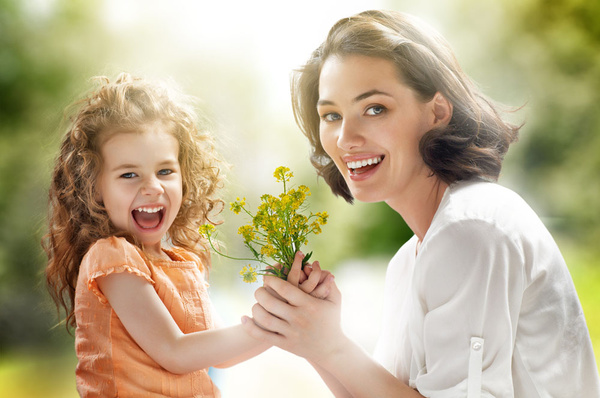 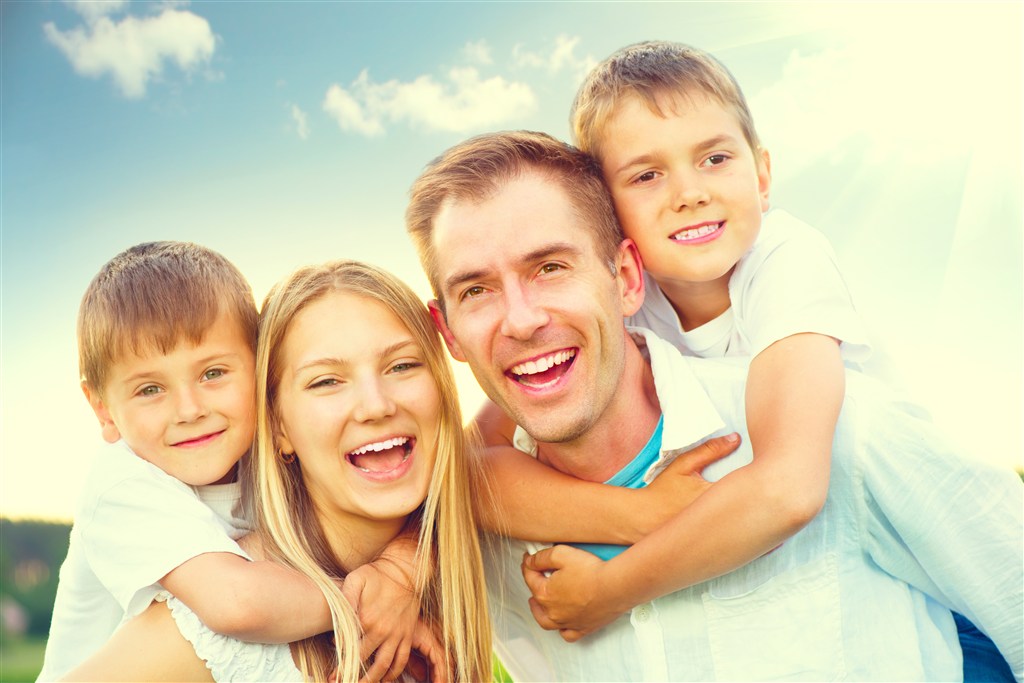 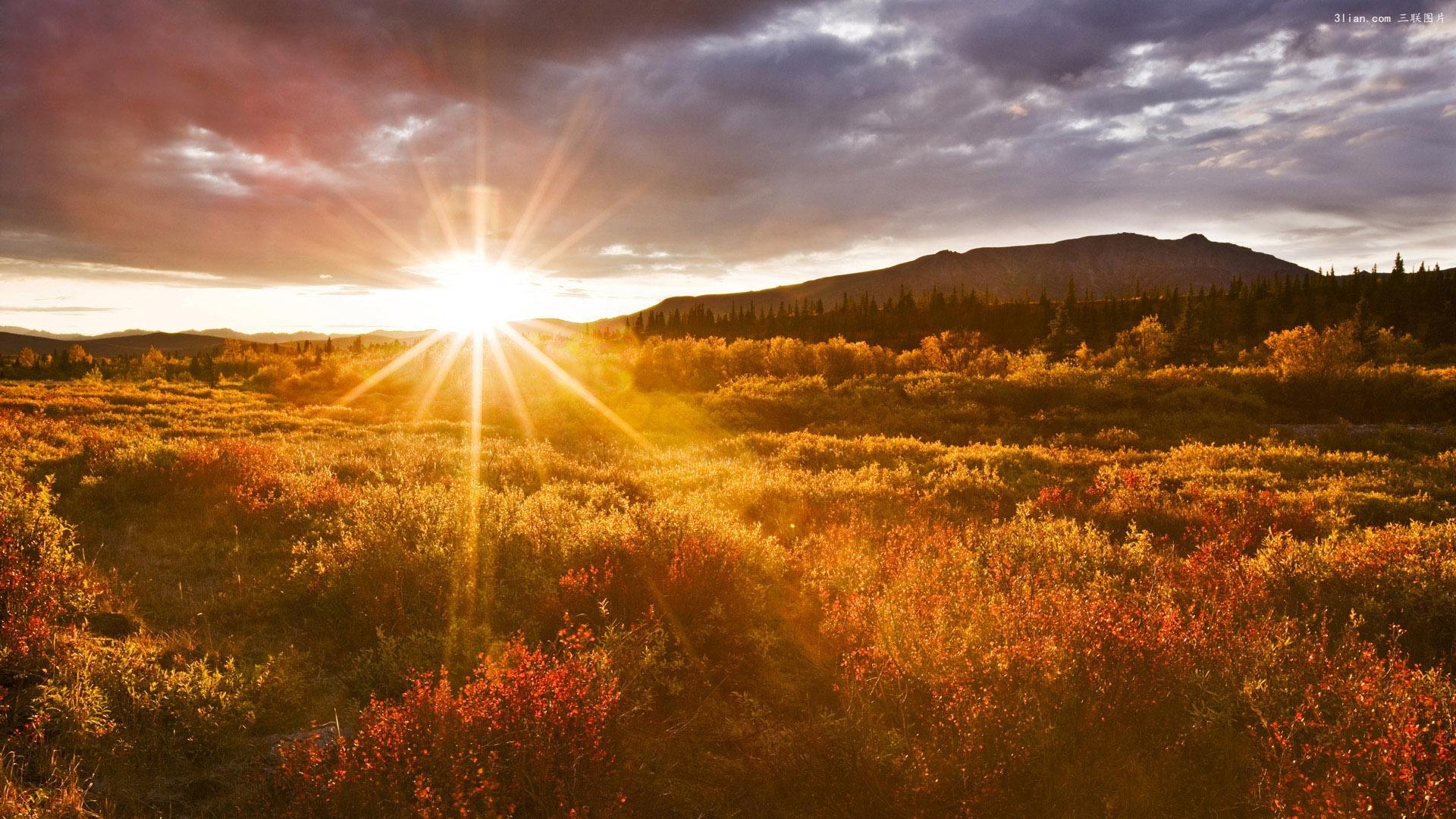 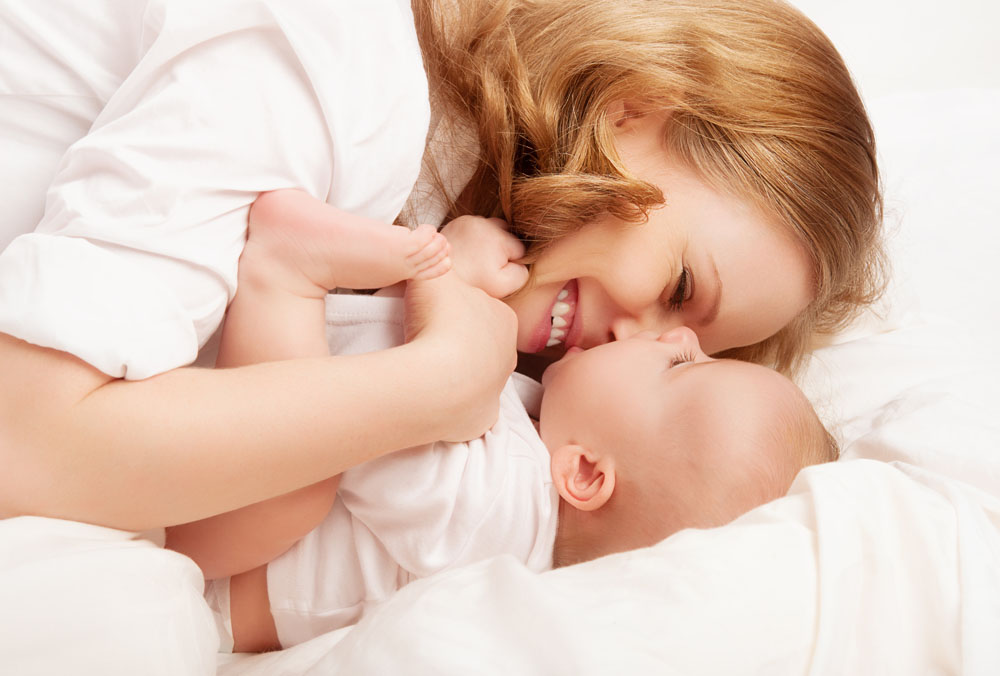 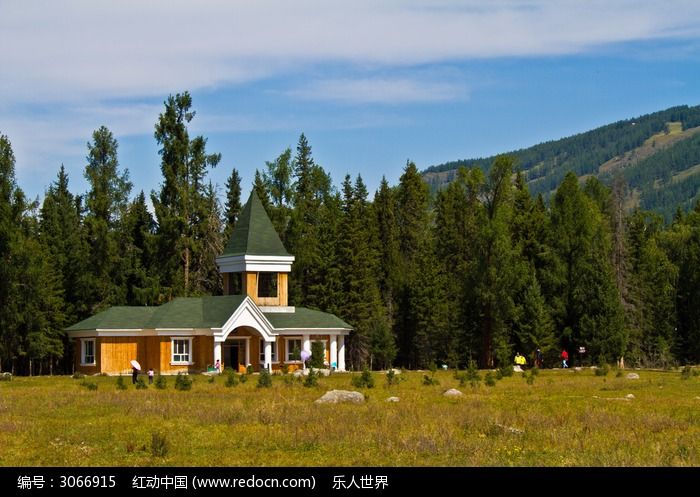 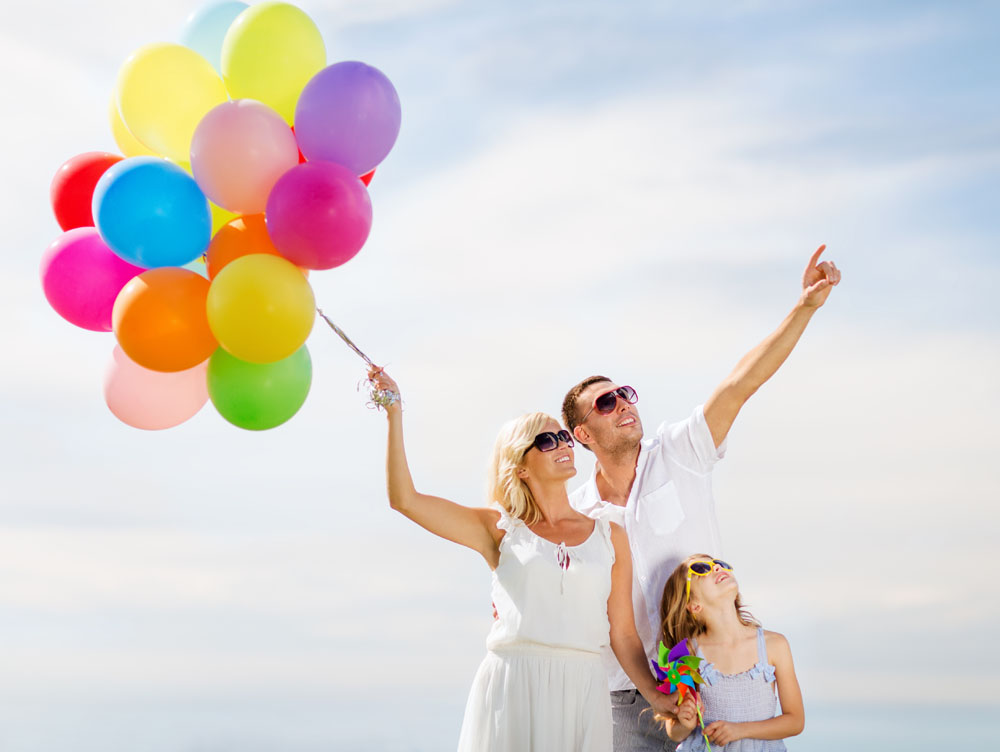 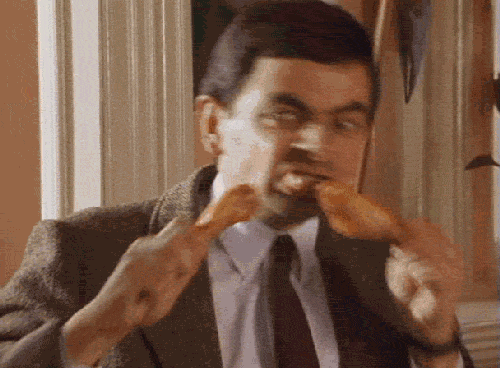 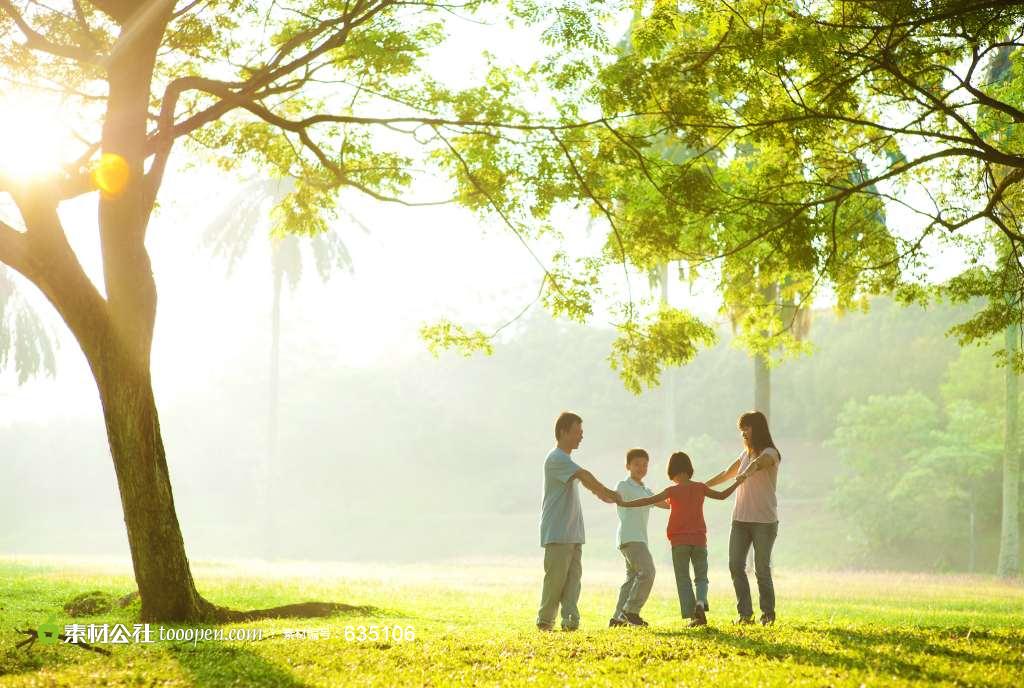 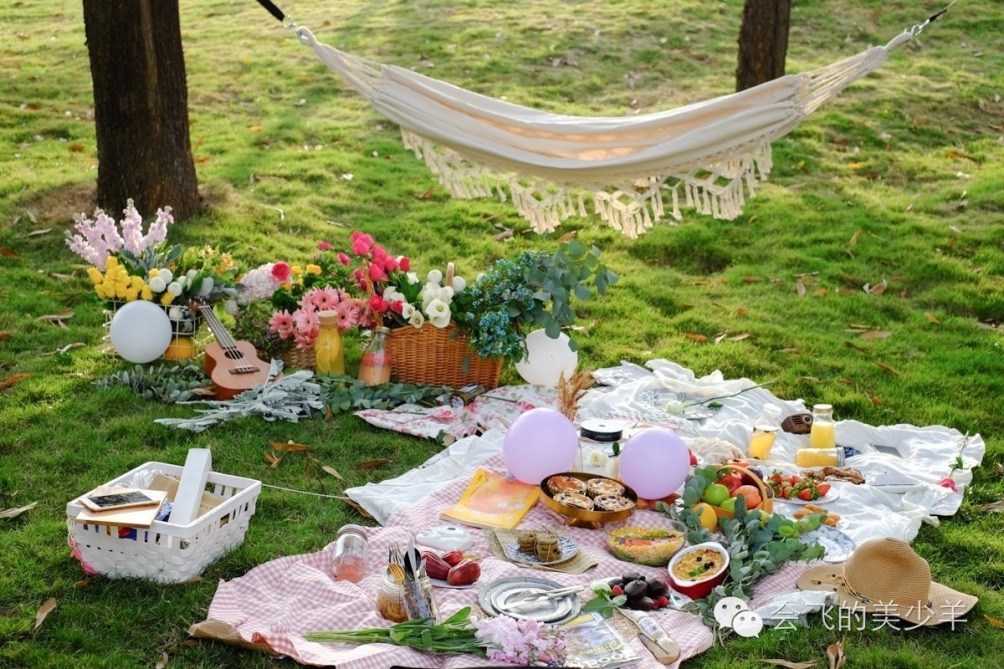 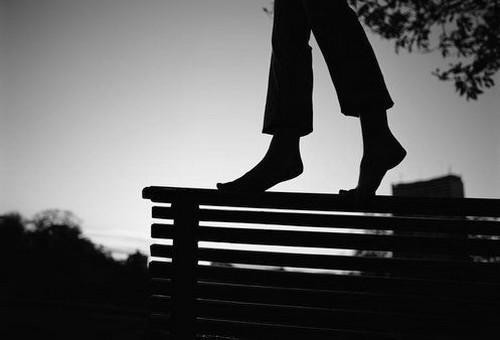 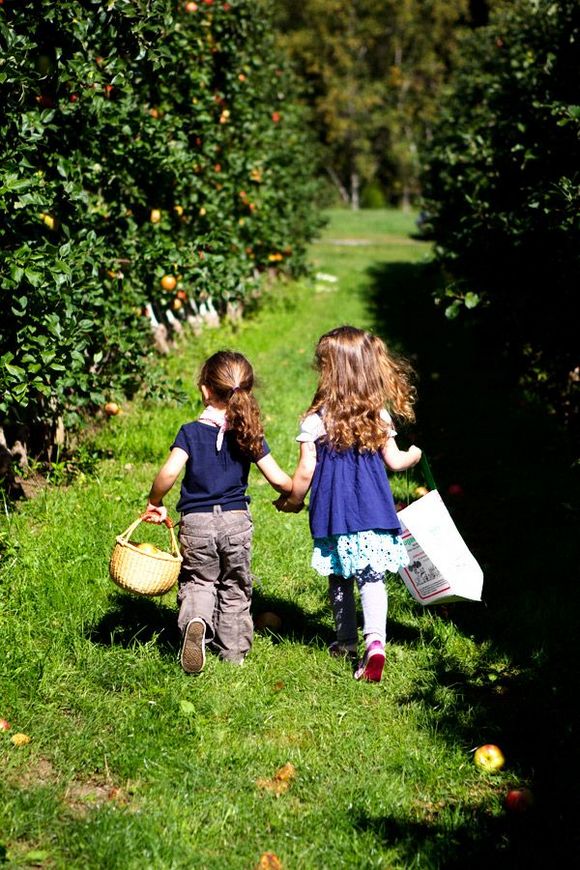 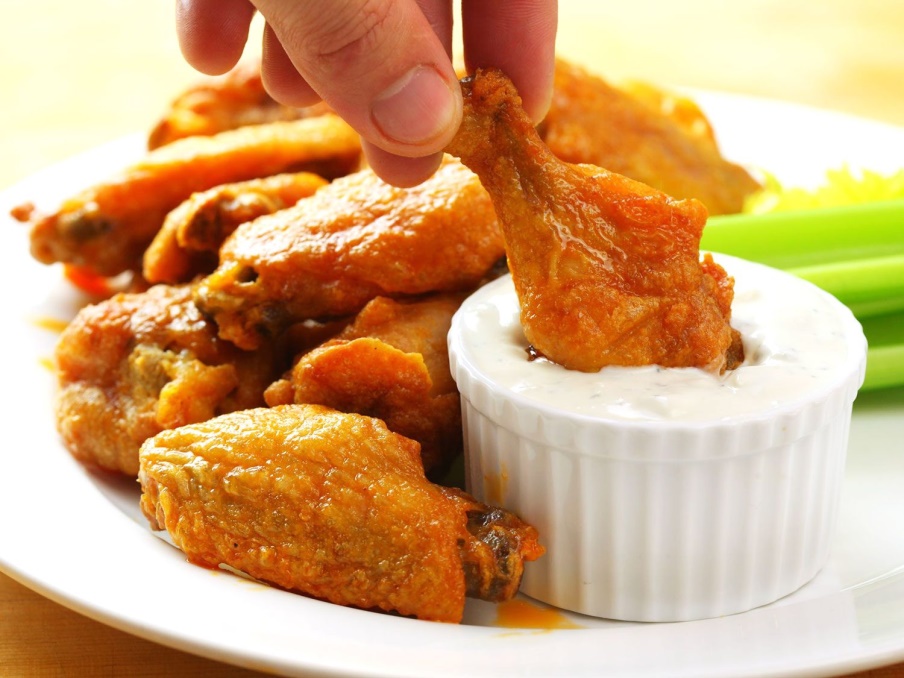 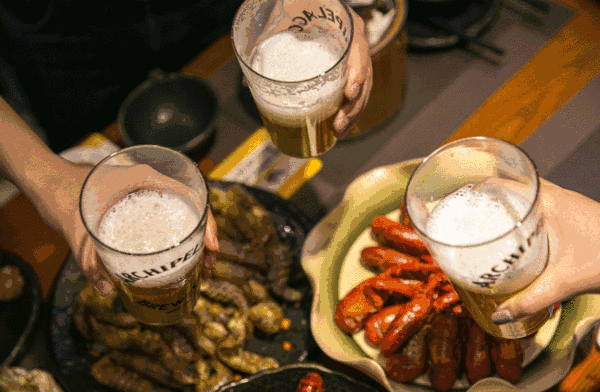 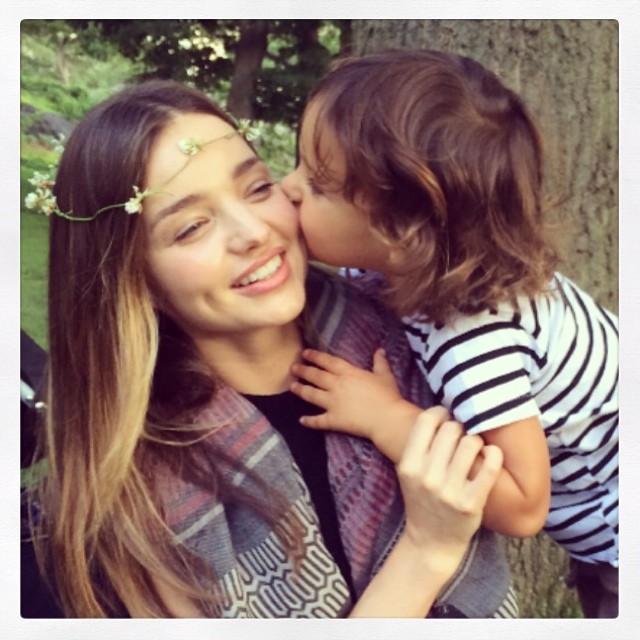 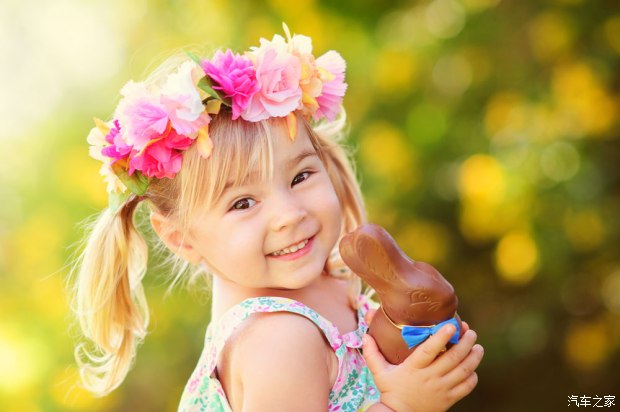 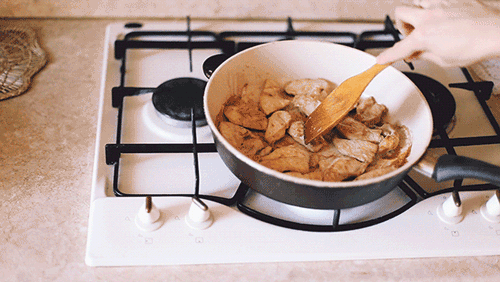 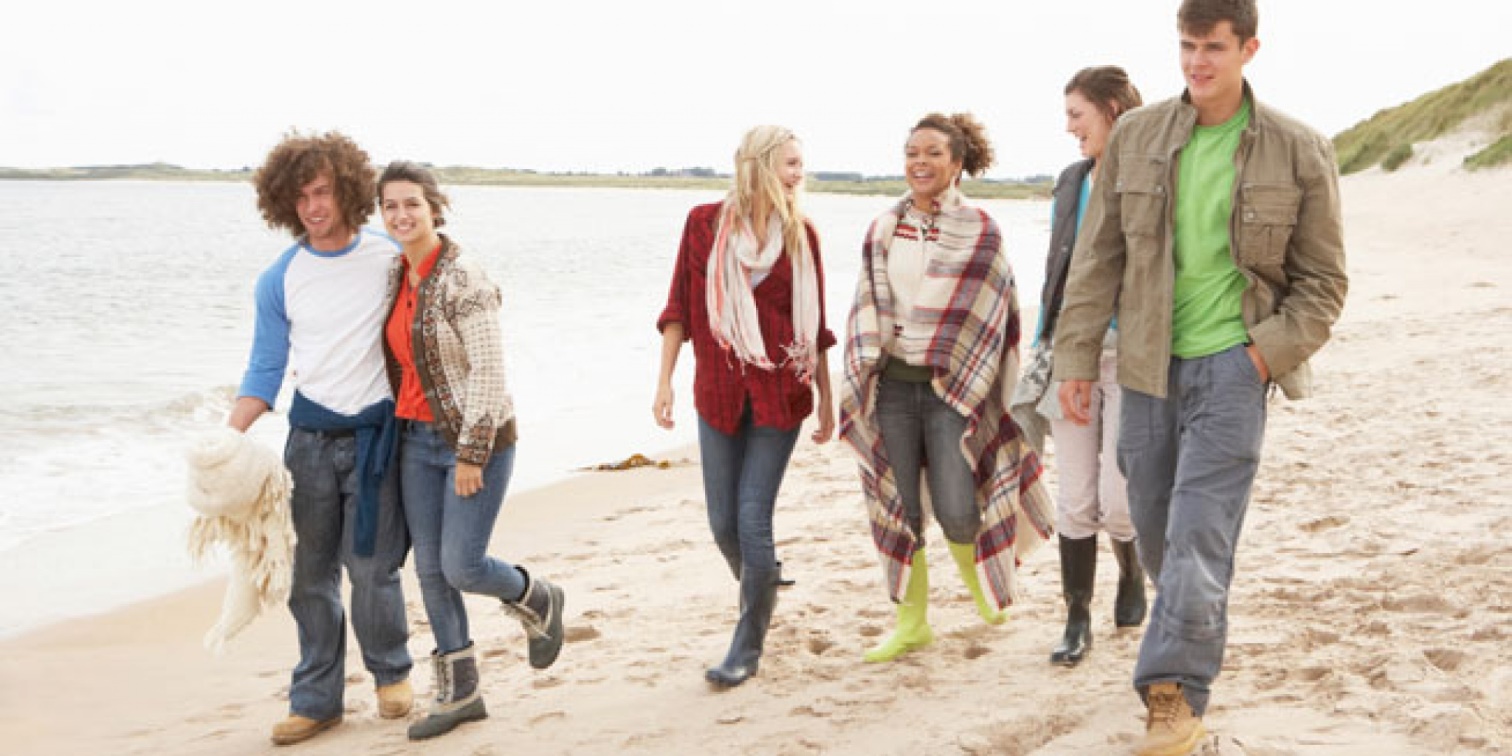 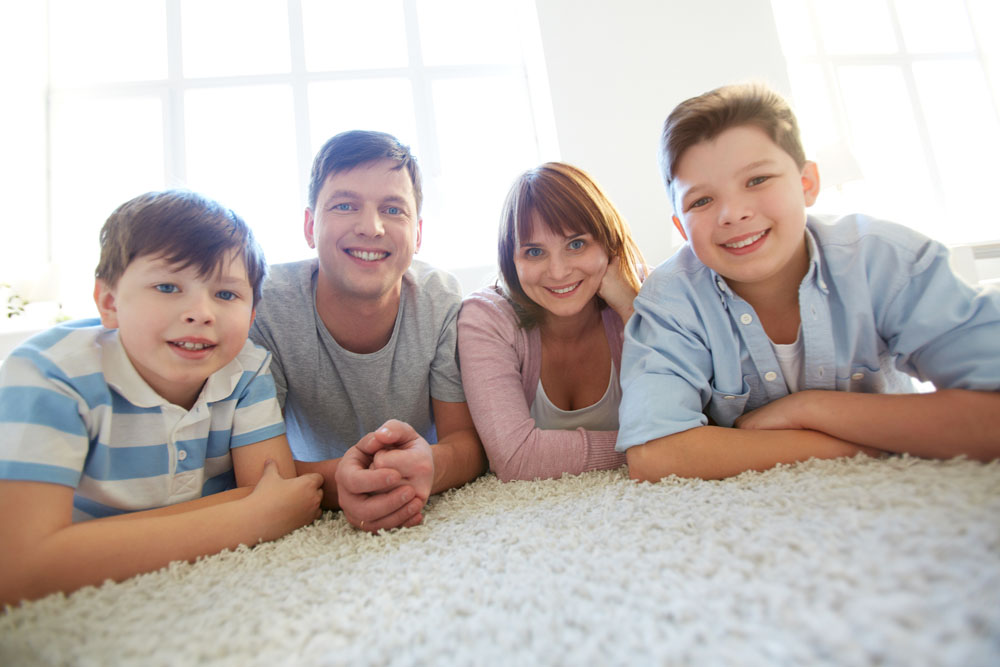 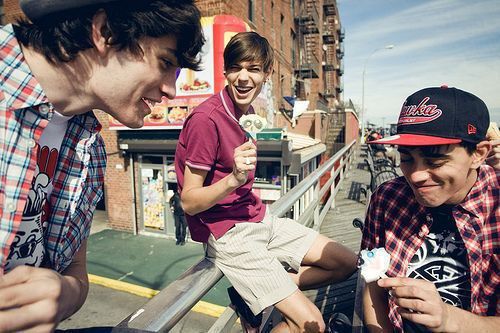 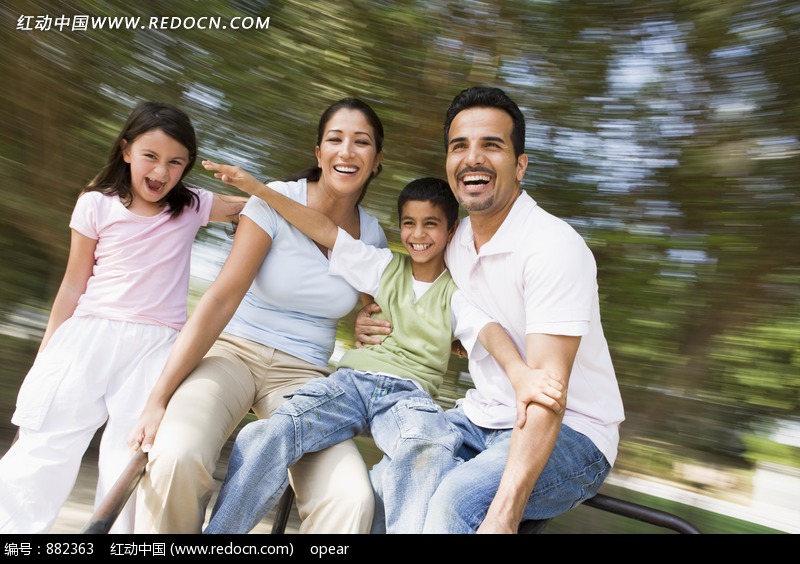 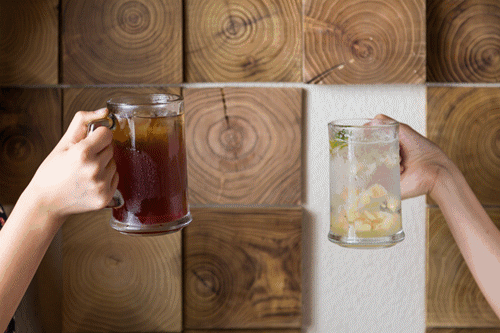 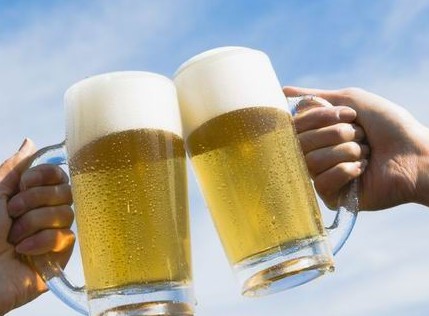 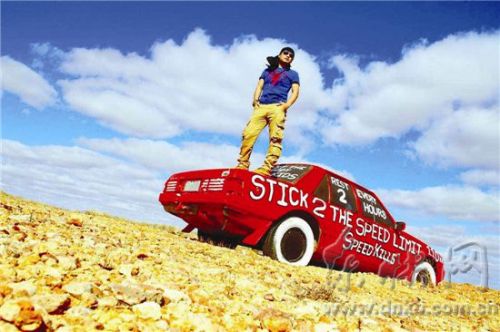 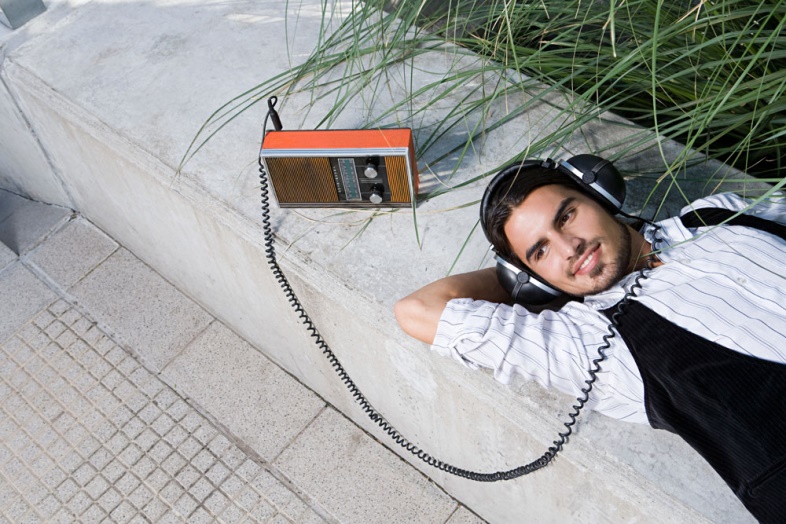 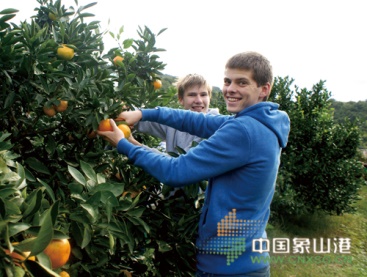 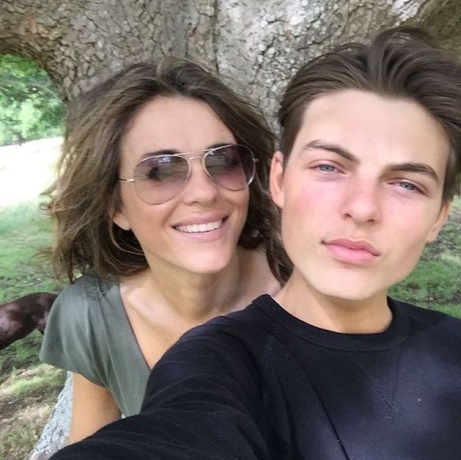 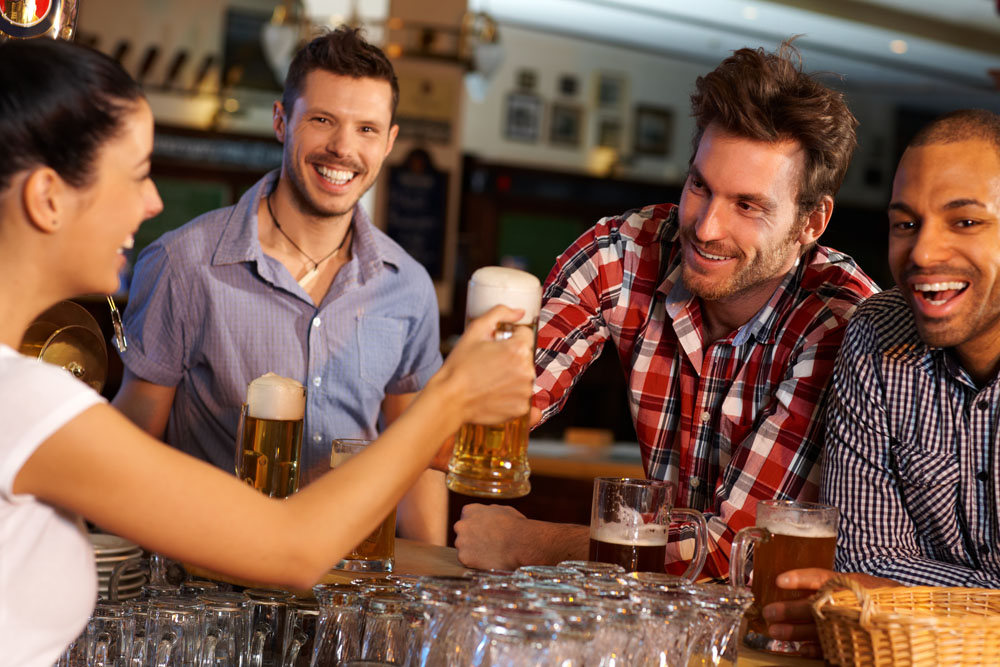 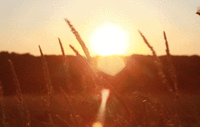 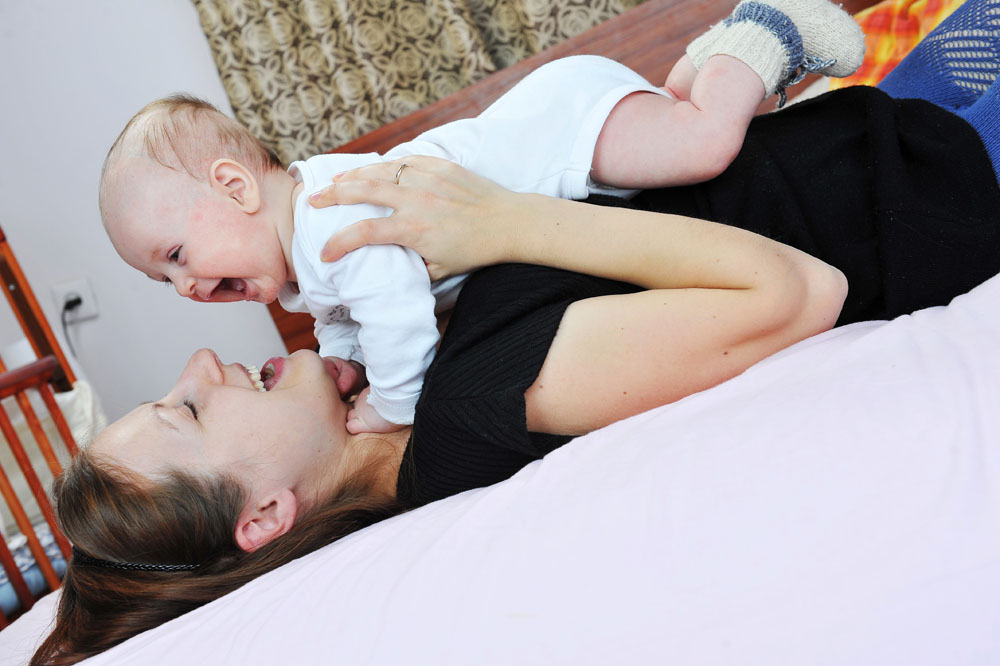 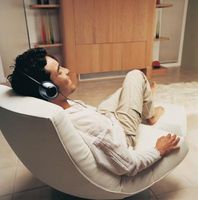 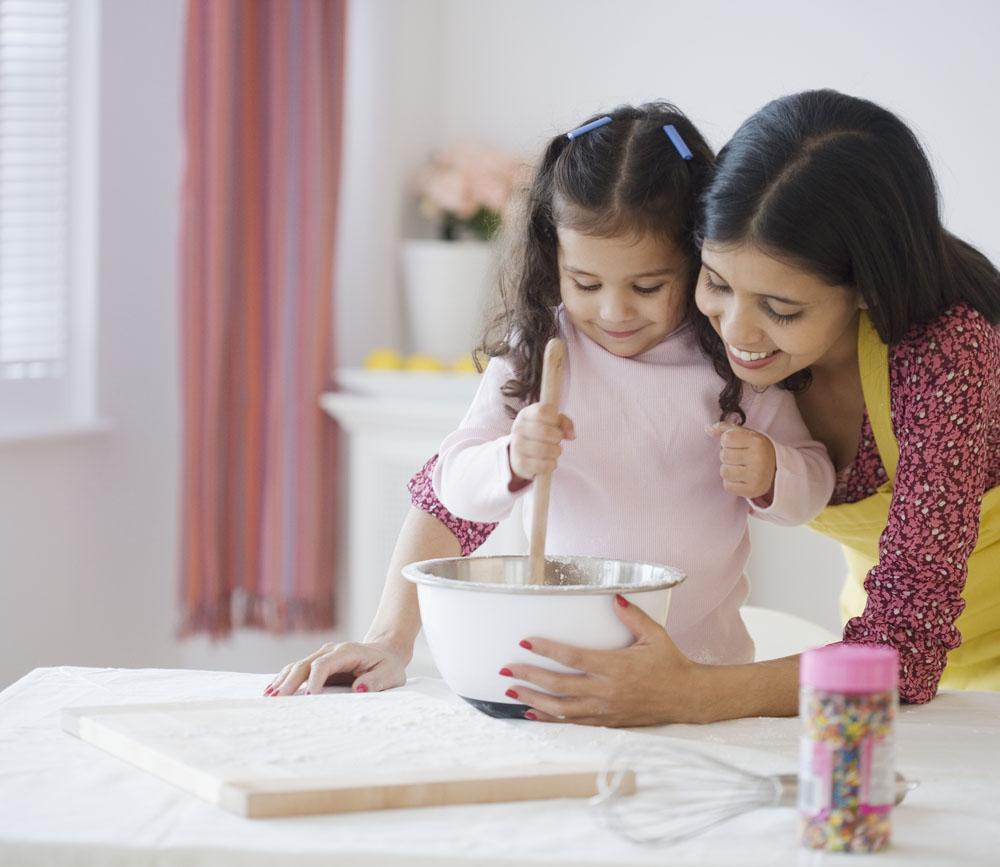 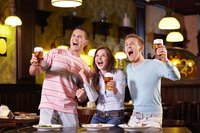 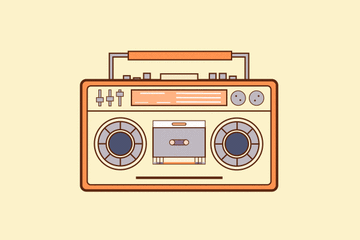 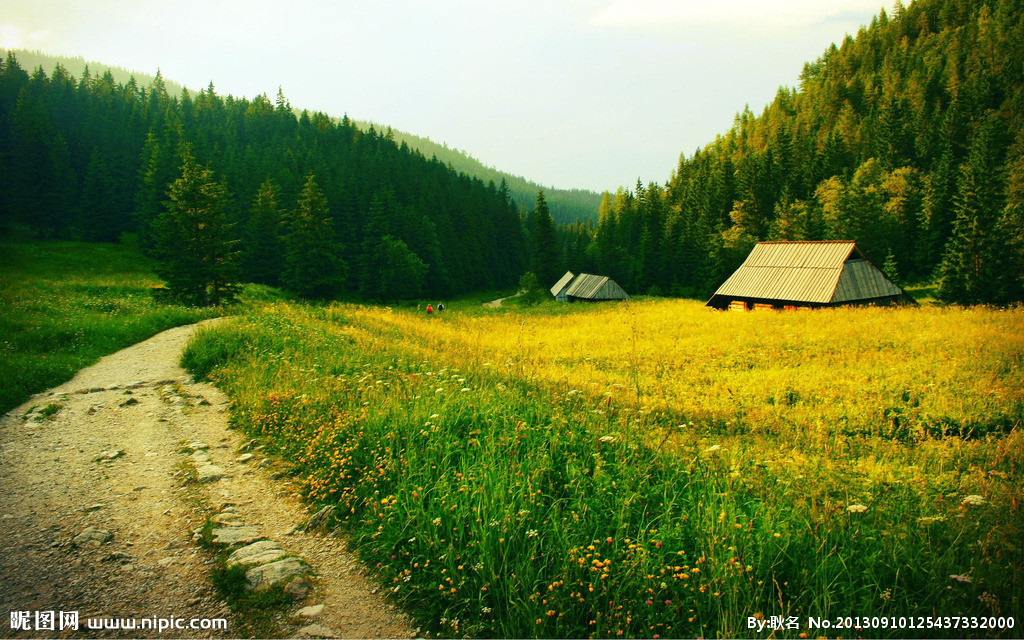 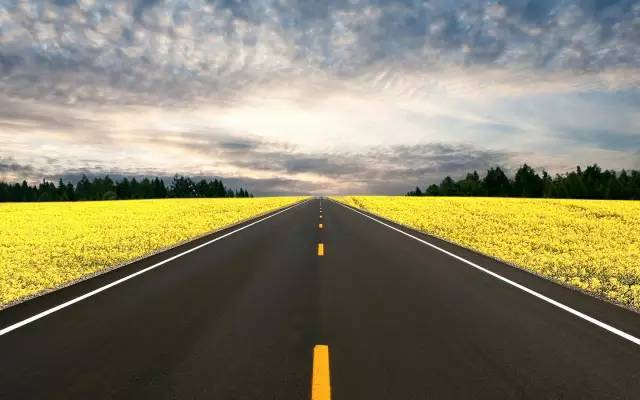 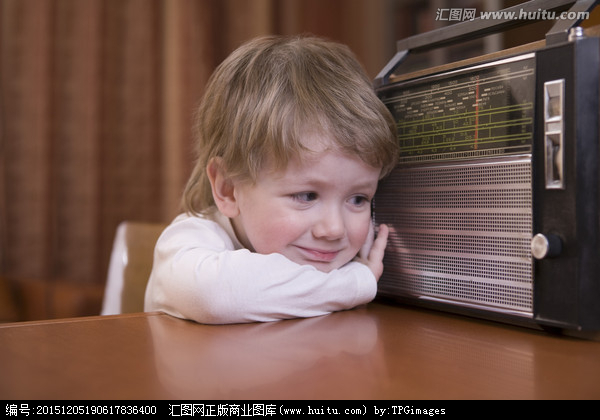 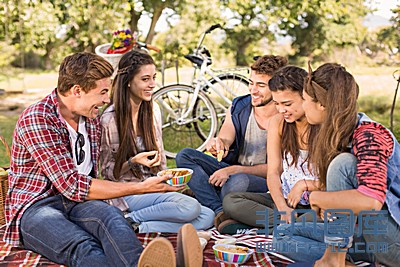 进度条时间   228s
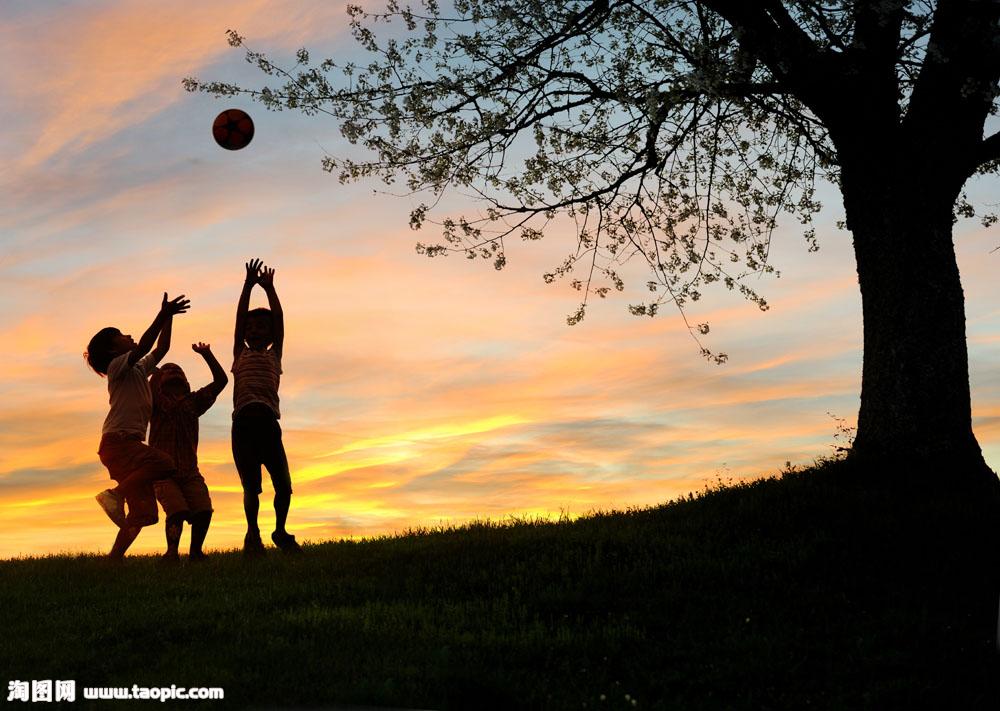 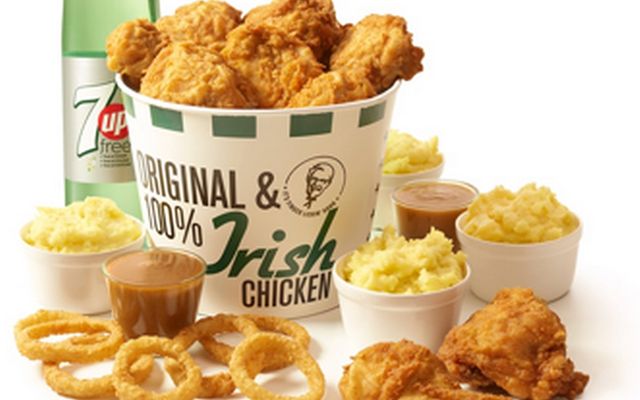 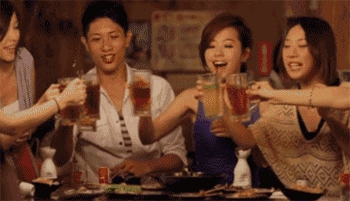 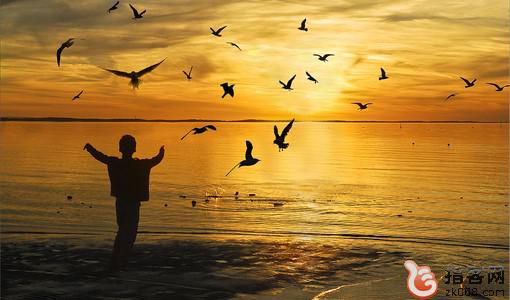 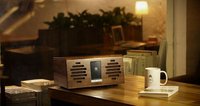 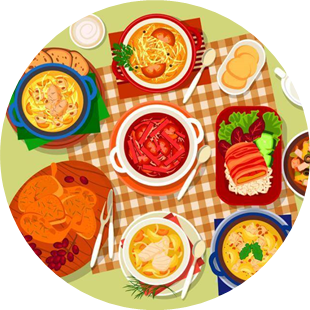 There's no dollar sign on a peace of mind, 
this I've come to know
Not where you live or the car you drive 
or the price tag on your clothes
It's funny how it's the little things in life 
that mean the most
But it's filled with love that's grown 
in southern ground
And that's home you know
Feel the touch of a precious child
A pair of jeans that fit just right
And the radio on
Where the peaches grow
I was raised up beneath the shade of a Georgia Pine
A pair of jeans that fit just right
I love to see the sun rise
And the radio on
And a little bit of chicken fried
To a little bit of chicken fried
Cold beer on a Friday night
Sweet tea, pecan pie, and homemade wine
You know I like my chicken fried
Cold beer on a Friday night
See the love in my woman's eyes
And my house it's not much to talk about
Cold beer on a Friday night
A pair of jeans that fit just right
So if you agree have a drink with me
Feel the touch of a precious child
See the love in my woman's eyes
And the radio on
And know a mother's love
I love to see the sun rise
Raise you glasses for a toast
And know a mother's love
THE END